SOCIÁLNÍ HNUTÍ
2
Sociální hnutí
Skupiny lidí nejčastěji neformálně sdružené, které mají společný cíl, jenž chtějí prosadit
 Systematická kolektivní snaha o žádoucí změnu
Decentralizovaná organizační struktura
Různé formy prosazování požadavků
3
-
- síť neformálních interakci                                                             - sdílené přesvědčení a solidarita                                       - kolektivní akce                                                                      - konfliktní témata
„Sociální hnutí je sítí neformálních interakcí mezi pluralitou individuí, skupin nebo organizací angažovaných v politických nebo kulturních konfliktech na základě sdílené kolektivní identity“
4
Klasifikace sociálních hnutí
David Aberle (1966) rozlišuje čtyři typy sociálního hnutí
1. transformační 
 usiluje o dalekosáhlé a převratné změny ve společnosti
2. reformní
 usiluje o změnu pouze určitých aspektů ve společnosti
3. spasitelské hnutí 
 cílem hnutí je spasit lidi před způsobem života, jenž považují za zkažený
4. nápravné hnutí 
 usilují o nápravu pouze konkrétních nedostatků jedince
5
Tradiční sociální hnutí
stavěla na osvícenství, věřila v pokrok, vědu a techniku
kolektivní snaha o prosazení zájmu
některá hnutí se později stávají organizacemi (např. Armáda spásy)
jedno z prvních  dělnické hnutí (19. století)
fašistické hnutí, hnutí za svobodu projevu, demokratické hnutí apod.
6
Nová sociální hnutí
Konec 60. a začátek 70. let 20. století
Teorie nových soc. hnutí
A. Rouraine:  Hnutí jako zápas o historicitu (snaha o kulturní změnu, demokratizaci a nový životní styl)
J. Habermas: Hnutí jako obrana životního světa (hnutí brání životní svět před systémem, který si jej chce podmanit)
C. Offe: Hnutí jako politický aktér (snaha o zamezení dopadů kapitalismu)
K. Eder: Hnutí jako prototřída  (hnutí je předzvěstí nově vznikající střední třídy, díky které se má změnit moderní společnost v postmoderní společnost)
7
Studentská hnutí
60. léta 20. století
Protesty proti stávajícímu fungování univerzit
Odpor k industrializovaným univerzitám
Nesouhlas s kolektivním přístupem na školách díky masifikaci vysokého školství
Nesouhlas s hierarchickou organizací univerzit a nemožností podílet se na rozhodování
8
Studentská hnutí
sbližování subkultur a větší tolerance nové generace
potřeba zapojit se do společenské diskuze a možnost politické participace
hlavní cíle si studentská hnutí dávala především reformy v oblasti školství, možnost politické participace a změnu společnosti směrem k posílení autonomie jednotlivců.
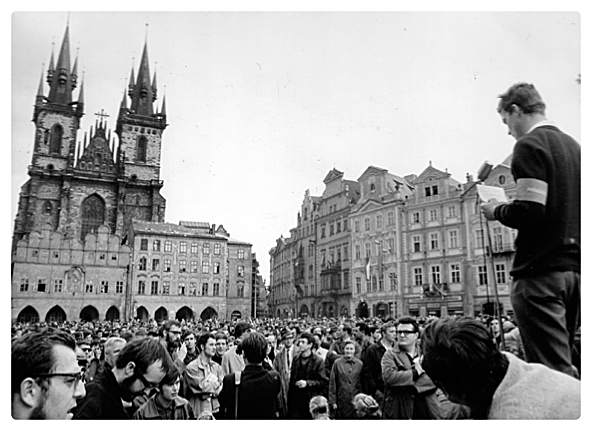 9
Studentská hnutí ve světě
USA                                                                                                práva černochů, všeobecné přesvědčení, že věda a technika vyřeší všechny budoucí problémy, feministické hnutí, válka ve Vietnamu (hnutí hippies)
Velká Británie                                                                             studená válka, jaderné ozbrojení
Německo                                                                                    reformy ve vzdělávání, nedůvěra v politický parlamentarismus
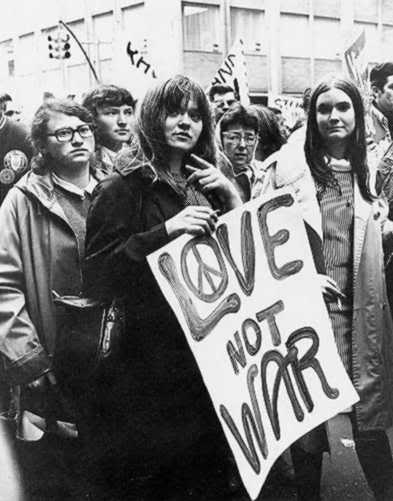 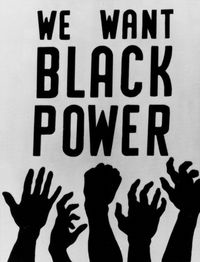 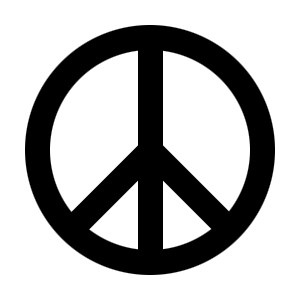 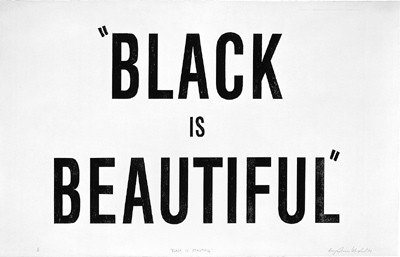 10
Studentská hnutí u nás
studentské časopisy a Československý svaz mládeže
Majálesy od r. 1962
Spolky fakultních studentů (například:  Klikoživ - Klika opozičních živlů).
studentská hnutí - nejaktivnějšími odpůrci normalizace
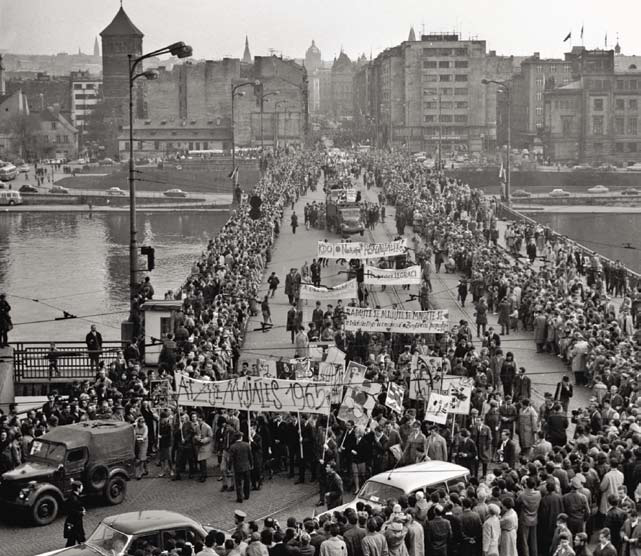 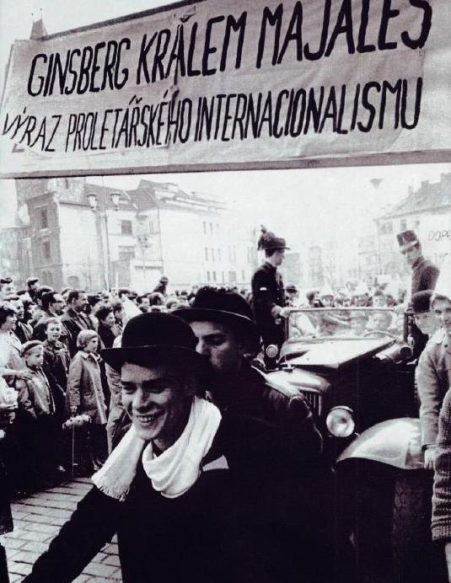 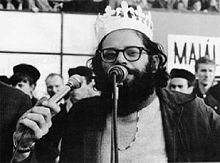 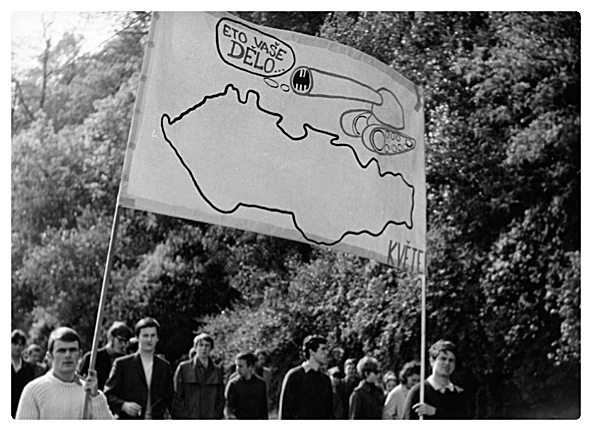 11
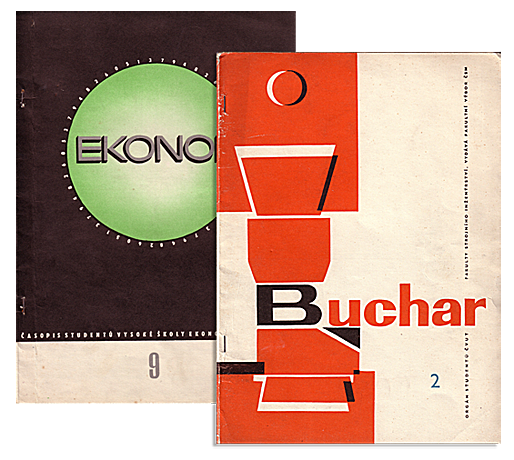 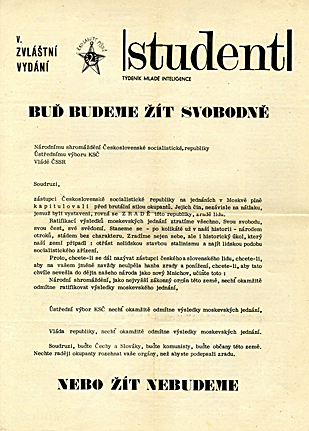 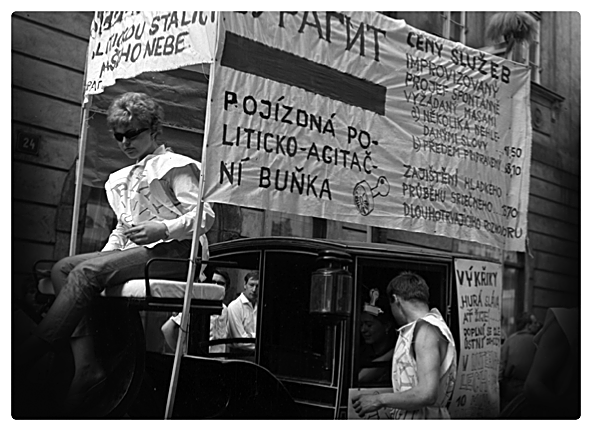 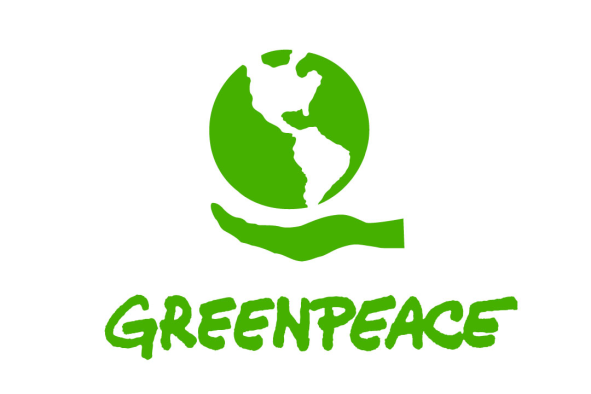 12
Enviromentální hnutí
Mírová hnutí
Feministická hnutí
Etnická hnutí
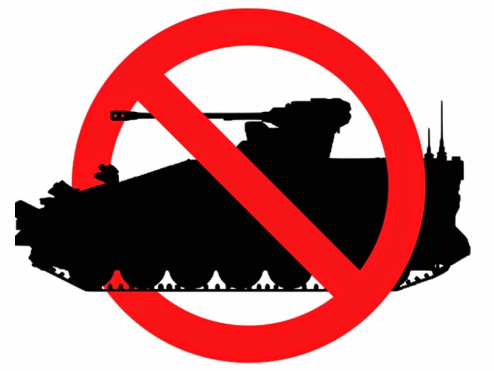 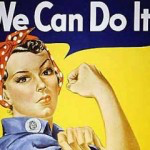 13
Humanistické hnutí - Mario Luis Rodríguez Cobos “Silo” propagující nenásilí a vystupující proti diskriminaci
Feminismus  
Maskulinismus
 Anarchistické hnutí
Hnutí pro život
 Hnutí pro-choice
 Hnutí Brights
 Duha
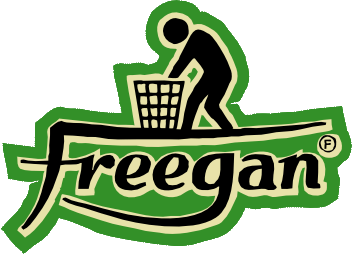 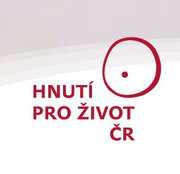 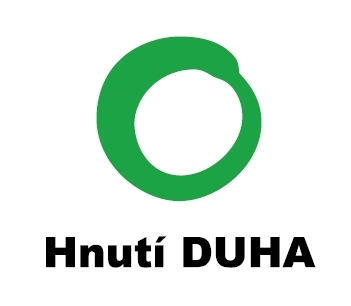 14
Enviromentální hnutí
Též ekologické hnutí 
Cílem ochrana životního prostředí
Mezi nejznámější patří: Greenpeace 
Postoje a argumenty těchto hnutí bývají často jednostranné a radikální
15
16
Mírová hnutí
cílem je obvykle konec určité války (nebo všech válek)
dále minimalizovat násilí mezi lidmi na určitém místě nebo v určitých situacích, často spojeno s cílem dosáhnout světový mír
hnutí Hippies
České mírové hnutí
17
18
Feministická hnutí
Cílem odstranit diskriminaci a nerovnost žen ve společnosti
1. vlna feminismu  boj žen o základní lidská práva
2. vlna feminismu  širší spektrum problémů (např. postavení žen v různých oblastech spol. života)
3. vlna feminismu  měla za následek vznik velkého množství feministických proudů (liberální, radikální, socialistická/marxistická apod.)
19
Simone de Beauvoir      (1908 -  1986)
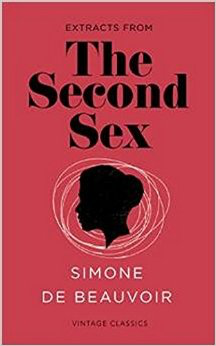 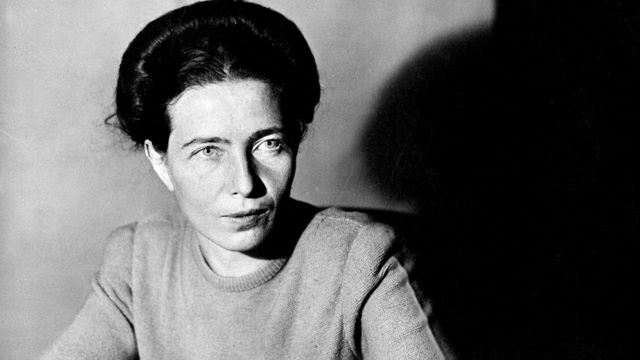 20
Otázky
V jakém hnutí se angažujete ? 
 Které hnutí byste podpořili?  
 Které hnutí byste nepodpořili?
21
Použitá literatura
František Znebejánek: Sociální hnutí
Anthony Giddens: Sociologie
22
Zdroje
http://cs.wikipedia.org/wiki/Feminismus
http://www.socioweb.cz/index.php?disp=teorie&shw=300&lst=114
http://eportal.parlamentnilisty.cz/Articles/1417-mirova-politika-a-mirove-hnuti.aspx